SAC-451T
Building continuously available systems with Hyper-V
Brian Dewey
Group Program Manager
Hyper-V, Microsoft Corporation
What We’ve Covered So Far …
Business and Partnering Opportunities:    “Windows Server 8” Continuous Availability 
Session 443
Platform Storage Evolved 
Designing Systems for Continuous Availability – Multi-node with Block Storage 
Building Continuously Available Systems with Hyper-V
Session 451
Session 474
Session 450
Designing Systems for Continuous Availability and Scalability 
Designing Systems for Continuous Availability – Multi-node with Remote File Storage 
Building Continuously Available File Server NAS Appliances
Session 446
Session 444
Session 449
Agenda
Learn how Hyper-V completes the continuous availability platform
Learn how Hyper-V uses new hardware features in:
Storage
Networking
Server

You’ll leave with examples of how to
How to design hardware and solutions for continuously available Hyper-V deployments
Continuously available software and hardware platforms are designed to support transparent failover without data loss
Customers use Hyper-V to improve continuous availability
Move virtual machine storage with no downtime
Storage migration
Move running VMs within and across clusters
Live migration
Use guest clustering with iSCSI or FibreChannel
Guest clustering
Maintain a warm standby system for disaster recovery
Hyper-V Replica
Virtualization customers demand Continuous Availability from hardware — the impact of failure is magnified due to consolidation
How do you build the right continuously available platforms for Hyper-V?
Storage
Network
Server
Hyper-V and shared storage
More Deployment Options for Windows 8
External Storage Arrays
New for Windows 8
Remote File Servers
Storage Spaces
Clustered PCI RAID
Introducing VHDX
The new default format for Hyper-V in Windows 8
Supports up to 16 terabytes
Aligns to megabyte boundaries
Customers can embed custom metadata
Large sector support
Larger virtual disks
User defined metadata
Hyper-V and external storage arrays
Hyper-V Host
Hyper-V Host
New in Windows 8: FibreChannel into the guest. This gives customers another option for guest clustering.
Hyper-V will use hardware offloads:
ODX
Trim
CSV
External Storage Array
demo
Hyper-V and Offloaded Data Transfer
Senthil Rajaram
Senior Program Manager, Hyper-V
Hyper-V support for remote file servers
Hyper-V supports file storage through the SMB protocol. This works in all scenarios, including planned/unplanned failover and live migration. You can cluster the file server for availability and scalability.

Cross-cluster live migration requires remote file servers.

Requirements:
Requires updated protocol, SMB 2.2
Requires remote VSS for host based backup
Hyper-V Host
Hyper-V Host
File Server
Hyper-V and Storage Spaces
Inbox solution that provides
Pooling
Thin provisioning
Resiliency to node failure as space is switched over to the failover node
Mirror and Parity Spaces deliver resiliency to physical storage failures
Hyper-V Host
Hyper-V Host
CSV
Space
Clustered Space
Space
Shared JBOD SAS
Hyper-V and Clustered PCI RAID
Extends hardware RAID to be continuously available in a cluster
	
	
Resiliency to node failure as LUN is switched over to the failover node
Resiliency to disk failure through RAID
Hyper-V Host
Hyper-V Host
CSV
Clustered PCI RAID
Clustered PCI RAID
Shared JBOD SAS
Hyper-V and continuously available networking
NIC teaming works out of the box. Build systems with multiple NICs.
NIC teaming works either in the root or the guest.
Guest
Guest
Network Team
Virtual NIC
Virtual NIC
Virtual NIC
Parent
Virtual Switch
Network Team
Parent
Virtual Switch
Virtual Switch
Physical NIC
Physical NIC
Physical NIC
Physical NIC
Hyper-V and scalable networking
Multiple concurrent live migration benefits from 10GB networking
Hyper-V can use RDMA in the root partition for efficient file access
Hyper-V hosts can utilize network offloads
Hyper-V can utilize SR-IOV capable NICs
LEARN 
MORE
430 – Designing the building blocks for Windows Server 8 Clouds
Hyper-V uses modern server hardware
Physical NUMA topology projected into the guest
Memory scalability
Use up to 160 logical processors
Host scalability
Hardware memory errors confined to affected virtual machine
Fault containment
demo
Hyper-V over SMB2 with RDMA and Transparent Failover
Jose BarretoPrincipal Program Manager, File Server
Demo Configuration
Hyper-V 1
Hyper-V 2
IB NIC
Eth NIC
Eth NIC
IB NIC
DC/DNS
IB Switch
Ethernet Switch
Eth NIC
Eth NIC
Eth NIC
IB NIC
IB NIC
File Server 1
File Server 2
SAS HBA 2
SAS HBA 1
SAS HBA 1
SAS HBA 2
IO Module
IO Module
…
…
JBOD 1
JBOD 2
1
2
3
4
5
9
1
2
3
4
5
9
You can build great continuously available platforms that shine with Hyper-V across a wide range of deployment options.
Storage
Network
Server
More on continuous availability
RELATED SESSIONS
RELATED HANDS-ON LABS
SAC-443T	Business and partnering opportunities: Windows Server 8 continuous availability
SAC-474T	Platform storage evolved
SAC-446T 	Designing systems for continuous availability and scalability
SAC-450T	Designing systems for continuous availability - multi-node with block storage
SAC-444T	Designing systems for continuous availability - multi-node with remote file storage
SAC-451T	Building continuously available systems with Hyper-V
SAC-449T	Building continuously available file server NAS appliances
SAC-963H	SMB2 in a continuously available file server
SAC-964H	SMB2 support in Hyper-V
SAC-966H	Turning Windows Server into a block storage device
SAC-967H	NIC Teaming on Windows Server 8
thank you
Feedback and questions http://forums.dev.windows.com 
Session feedbackhttp://bldw.in/SessionFeedback
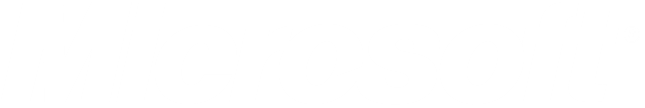 © 2011 Microsoft Corporation. All rights reserved. Microsoft, Windows, Windows Vista and other product names are or may be registered trademarks and/or trademarks in the U.S. and/or other countries.
The information herein is for informational purposes only and represents the current view of Microsoft Corporation as of the date of this presentation.  Because Microsoft must respond to changing market conditions, it should not be interpreted to be a commitment on the part of Microsoft, and Microsoft cannot guarantee the accuracy of any information provided after the date of this presentation.  MICROSOFT MAKES NO WARRANTIES, EXPRESS, IMPLIED OR STATUTORY, AS TO THE INFORMATION IN THIS PRESENTATION.